Анализ работы МО ПТЦ- 2023  ТМКОУ «Диксонская СШ»
Цель  МО ПТЦ
Повышение качества преподавания  через применение различных методов развития функциональной грамотности  школьников на уроках ПТЦ и во внеурочной деятельности.
Направления работы МО ПТЦ
1.Повышение учебной мотивации  и  качества обучения с целью формирования функциональной грамотности.
2.Работа по привлечению детей в интеллектуально-творческую деятельность по предметам политехнического цикла.            3.Профессиональный рост и самообразование учителей.
Выступления на МО
23.03. 2023 г-Амерханова А.И провела деловую игру для педагогов на тему «Учиться всегда пригодится»
Выступления на МО
23.03. 2023 г- Низовцева Д.А выступила с докладом на тему 
« Анализ работы учителя математики за 2019-23 годы»
План недели МО ПТЦ
Посвященная  году  Учителя и Наставника, а также Дню Космонавтики,
неделя МО ПТЦ проходила  с 10.04-17.04.2023года.
Проведение недели МО ПТЦ
Квест- игра ко Дню Космонавтики
Интеллектуально- познавательная игра « Путь к Звездам»
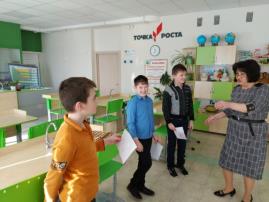 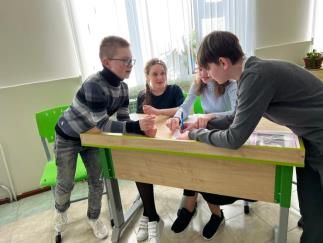 Проведение недели МО ПТЦ
Открытый урок по математике
Мастер –класс по технологии
Проведение недели МО ПТЦ
Информационный стенд
Приятное чаепитие
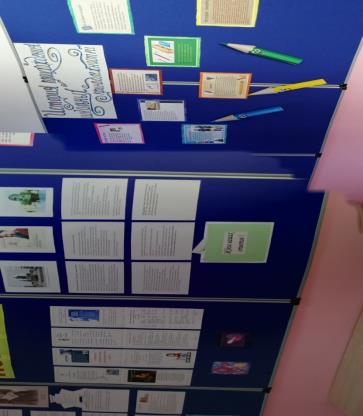 Привлечение детей в интеллектуально-творческую деятельность по предметам ПТЦ.
Олимпиады, интеллектуально- познавательные  игры.
Проекты, конкурсы, исследовательские работы.
Учителя МО ПТЦ создают  благоприятные условия для привлечения учащихся к участию в мероприятиях, способствующие формированию их интеллекта и творчества.
Дипломы учащихся .
Профессиональный рост и самообразование учителей.
Вывод по работе МО ПТЦ-2023.
Работу МО ПТЦ в 2022-23 учебном году считать удовлетворительной.
Все поставленные задачи были выполнены.
В следующем учебном году продолжить работать над темой « Развитие функциональной грамотности на уроках Политехнического цикла».
Спасибо за внимание!
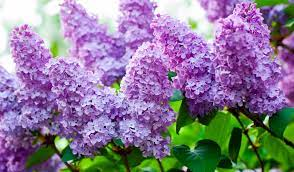